PSİKOEĞİTİM PROGRAMI
ANNE BABA SEMİNERLERİ
Kumluca Rehberlik ve Araştırma Merkezi
PSİKOEĞİTİM PROGRAMININ AMAÇLARI
Travmatik olayların normal psikolojik etkileri hakkında öğretmenler, ana-babalar ve çocukları bilgilendirmek ve onların bu konuya ilişkin anlayışlarını geliştirmek.

Çocuklar, ana-babalar ve öğretmenleri bilgilendirerek kendi tepkilerini anlama ve paylaşma olanağı vermek, tepkilerinin doğal olduğunu göstermek ve normalleştirmek.

Okul sistemi ile aileler arasında yaşantıların paylaşılmasını sağlamak,böylece iki sistem arasındaki iletişim kurmak ve sağlamlaştırmak

Olumlu başa çıkma yöntemlerini vurgulayarak bunların gerektiğinde kullanılmalarını sağlamak .

Çocukların tepkilerinin normale dönmesini sağlamaya uygun bir ortam oluşturarak onların öğrenme ve gelişme kapasitelerini arttırmak.
Psikoeğitim Programının Uygulama Şeması
Milli Eğitim Bakanlığı/UNICEF
İl Proje Ekibi
(İl Milli Eğitim Müdürü,Şube Müdürü,RAM Müdürü ve 
Rehberlik ve Danışmanlık Hizmetleri Bölüm Başkanı
Uzman Ekip
Psikolojik Danışmanlar
(Rehber öğretmenler)
Okul Ekipleri
Öğretmenler
Öğrenciler
Ana-babalar
MEB-UNICEF Psikososyal Okul Projesi
Psikoeğitim Uygulama El Kitabı
Toplantımızdaki amacımız;
Travmatik yaşantılar, etkileri ve neler yapılabileceği hakkında bilgilendirmek
Böyle bir yaşantı geçiren çocuğun toparlanması konusunda ailenin önemini vurgulamak
Ailelerin sahip oldukları olumlu başa çıkma yöntemlerini fark etmelerini sağlamak ve bu yöntemleri zenginleştirmek.
Trafik Kazası  / Bir Yakınının Kaybı  / Şiddet  / Doğal  Afetler
Ani Yaşanan,Yaşamı Tehdit Edici Olaylar
TRAVMA
MEB-UNICEF Psikososyal Okul Projesi
Psikoeğitim Uygulama El Kitabı
TRAVMA SONRASI STRES TEPKİLERİ
Travma sonrası stres tepkilerini üç ana grupta toplamak mümkündür:

İstenmeden akla gelen düşünce ve görüntüler

Travmayla İlgili Düşünce Ve Duygulardan Kaçınma

Fizyolojik Uyarılmışlık
MEB-UNICEF Psikososyal Okul Projesi
Psikoeğitim Uygulama El Kitabı
TSS TEPKİLERİ (7-12 YAŞ)
Kabuslar uyku sorunları
Ayrılık kaygısı
Doğal olaylardan (yağmur rüzgar gibi korku)
Dikkat ve konuşma sorunları
İsyankar davranışlar
Vücutta ağrılar
Yatak ıslatma
Okul öncesi davranışlara gerileme
Okula gitmek istememe
Okul başarısının düşmesi
Tekrarlanan oyunlar
Saldırganlık
Gevezelik
Erkek çocuklarda özellikle silahlara, savaş oyunlarına v.b. İlgi gösterme
MEB-UNICEF Psikososyal Okul Projesi
Psikoeğitim Uygulama El Kitabı
TSS TEPKİLERİ (13-18 YAŞ)
Dünya ve kendi gelecekleri hakkında olumsuz tutumlar.
Kendi korkuları ve travmaya verdikleri tepkilere ilişkin endişe (özellikle kendilerini suçlu ve çaresiz hissetme gibi tepkilerinin normal olup olmadığını merak etme)
Risk alma veya duygularını davranışlarla dışa vurma ( örn; okuldan kaçma, madde kullanımı)
İştah ve uyku sorunları
Günlük etkinliklere karşı ilgi kaybı 
Okul sorunları
Travmatik yaşantıdan sonra almak zorunda kaldıkları sorumluluklar nedeniyle yetişkinliğe erken girme
Anne ve babalarla çatışma ve tartışmaların artması
MEB-UNICEF Psikososyal Okul Projesi
Psikoeğitim Uygulama El Kitabı
PSİKOEĞİTİME ANNE-BABALARIN  KATILIMLARINI SAĞLAMANIN ÖNEMİ:
Zorlu ve travmatik bir olay yaşanmış veya yaşanmakta olan çocuklar, yaşantıları ve duyguları hakkında anne- babalarıyla iletişim kurabildikleri zaman kendilerini daha iyi hissetmektedirler.
Çocuğun problemli davranışı evde bazı şeylerin yolunda gitmediğinin işareti olabilir.
Programda ilerleme kaydetmek için anne babaların işbirliği gerekmektedir.
Çocuğu daha iyi tanıyan kişiler olarak anne-baba çocuğun anlaşılmasında yardımcı olabilirler.
Aileler kaybettiklerini düşündükleri kontrolü yeniden kazanabilirler.
MEB-UNICEF Psikososyal Okul Projesi
Psikoeğitim Uygulama El Kitabı
TRAVMANIN AİLELER ÜZERİNDEKİ ETKİLERİ
Travma aile yapısını ve rollerini değiştirebilir.
Akraba, arkadaş ve komşuların desteğinden uzak kalmaya yol açabilir.
Aile üyeleri kendilerini birbirlerinden uzaklaşmış hissedebilirler.
Aile bireylerinde travmatik olay hakkında konuşmada güçlük ve başkalarını üzmek için konuşmaktan kaçınma görülebilir.
Aile içinde tartışmalar ve aile bireyleri arasında çatışma ortaya çıkabilir.
Çocukların güven gereksinimleri artabilir, daha çok ilgi görmek isteyebilirler.
Ailenin birlikte olması ve hoş vakit geçirmek için koşullar uygun olmayabilir.
 Aile bireyleri arasında kayıplarla ilgili yas tutma tutum ve tarzlarındaki farklılıklar ve bunlara bağlı çatışmalar ortaya çıkabilir.
Maddi ve manevi kaynakların azalması sorun olabilir.
MEB-UNICEF Psikososyal Okul Projesi
Psikoeğitim Uygulama El Kitabı
BİREYLERİN TRAVMATİK OLAYLARDAN ETKİLENMELERİNİ BELİRLEYEN ETMENLER
1.Aşırı durumlara tanık olma: Ölümden kıl payı kurtulma, yaralanma, ölmekte olan birini görme,yaralıların taşınmasını izleme
2.Stres yaratan durumlara maruz kalma süresi: Süre ne kadar uzunsa kişinin etkilenme düzeyi o denli artar
3.Yaşamının tehlikede olduğunu düşünme: Kişi deprem,sel, yangın ya da kaza sonucu öleceğini düşünmüşse daha çok etkilenir.
4.Çocuğun ya da kişinin başa çıkma gücü: Kişilerde travmatik olay öncesi var olan başa çıkma gücü etkilenme düzeyini azaltır.
5.Sosyal desteğin doğası ve derecesi : Kişinin yeterli derecede sosyal desteğinin olması etkilenme düzeyini azaltır.
6.Anne- baba tepkileri: Anne-babaları güçlü olumsuz tepkiler gösteren çocuklar, olaydan daha fazla etkileneceklerdir.
MEB-UNICEF Psikososyal Okul Projesi
Psikoeğitim Uygulama El Kitabı
ÇOCUKLAR NEDEN KONUŞMAK İSTEMEZLER?
Çocuklar kendileri ve özel yaşantıları hakkında konuşmaya alışık olmayabilirler.
Daha önce bu gibi konularda kendilerini ifade etmek için hiç cesaretlendirilmemiş olabilirler.
Duygularını tanımlamakta zorlanıyor olabilirler.
Travmatik olaydan bahsetmek onlara acı veriyor olabilir.
Yetişkinlerden korkuyor ya da onlara güvenmiyor olabilirler.
Yetişkinlerin kendilerini anlamayacaklarını  düşünüyor olabilirler.
Yetişkinleri üzmek ya da endişelendirmek istemiyor olabilirler.
MEB-UNICEF Psikososyal Okul Projesi
Psikoeğitim Uygulama El Kitabı
İLETİŞİMİN TEMEL KURALLARI(1)
Konuşulanları yarıda kesmeyin
Yargılamayın ve
 eleştirmeyin
Çok Fazla Konuşmayın
Anlatılanlara gülmeyin; İnsanları utandırmayın
Kişiler hakkında yorum yapmayın
Saldırgan tavırlar takınmayın
Dinlerken başka şeyler yapmayın
Kişileri karar vermeye, yorum yapmaya zorlamayın
Duygularınızı gizlemeye çalışmayın
Birisi ağlamaya başladığında  tedirgin olmayın
Savunmaya geçmeyin;
sadece  dinleyin
Zıtlaşmayın ve tartışmayın
MEB-UNICEF Psikososyal Okul Projesi
Psikoeğitim Uygulama El Kitabı
İLETİŞİMİN TEMEL KURALLARI(2)
Yumuşak bir sesle ve 
acele etmeden konuşun
Yeri ve zamanı uygun
 olduğunda şaka yapın ve 
gülümseyin
Gerçekçi ve belirli 
Önerilerde bulunun.
Daha iyi anlamak için sorular sorun
Göz teması kurun
Dikkatli bir şekilde dinleyin ve dinlediğinizi davranışlarınızla belli edin.
Çocukla yüz yüze konuşun,
Gerekirse yere yanına oturun
Açık uçlu sorular sorun
Geri bildirim verin
Etkileşime önem verin, uygun 
Olduğunda kişiye dokunun
 ve sarılın
Basit ve anlaşılır
 bir dil kullanın
Empatik,sabırlı ve 
kabul edici olun
MEB-UNICEF Psikososyal Okul Projesi
Psikoeğitim Uygulama El Kitabı
İLETİŞİM ENGELLERİ
İletişimde hemen dinlemek anlamaya çalışma yerine hemen yargılamak
Tek bir olaydan giderek kişiyi tanıdığımızı düşünmek
Beklentilerimizin söylenileni yorumlamakta etkili olması
Kendimizi ifade etmekten kaçınmak, onun yerine anlaşılmayı beklemek
Konuştuğumuzda da herkesin bizim düşünce ve duygularımızı hemen anlayıp onaylaması ve paylaşması gerektiğine inanmak
Kendi kişisel algımızı gerçekmiş gibi düşünmek
MEB-UNICEF Psikososyal Okul Projesi
Psikoeğitim Uygulama El Kitabı
NEDEN DİNLEMEYİZ?
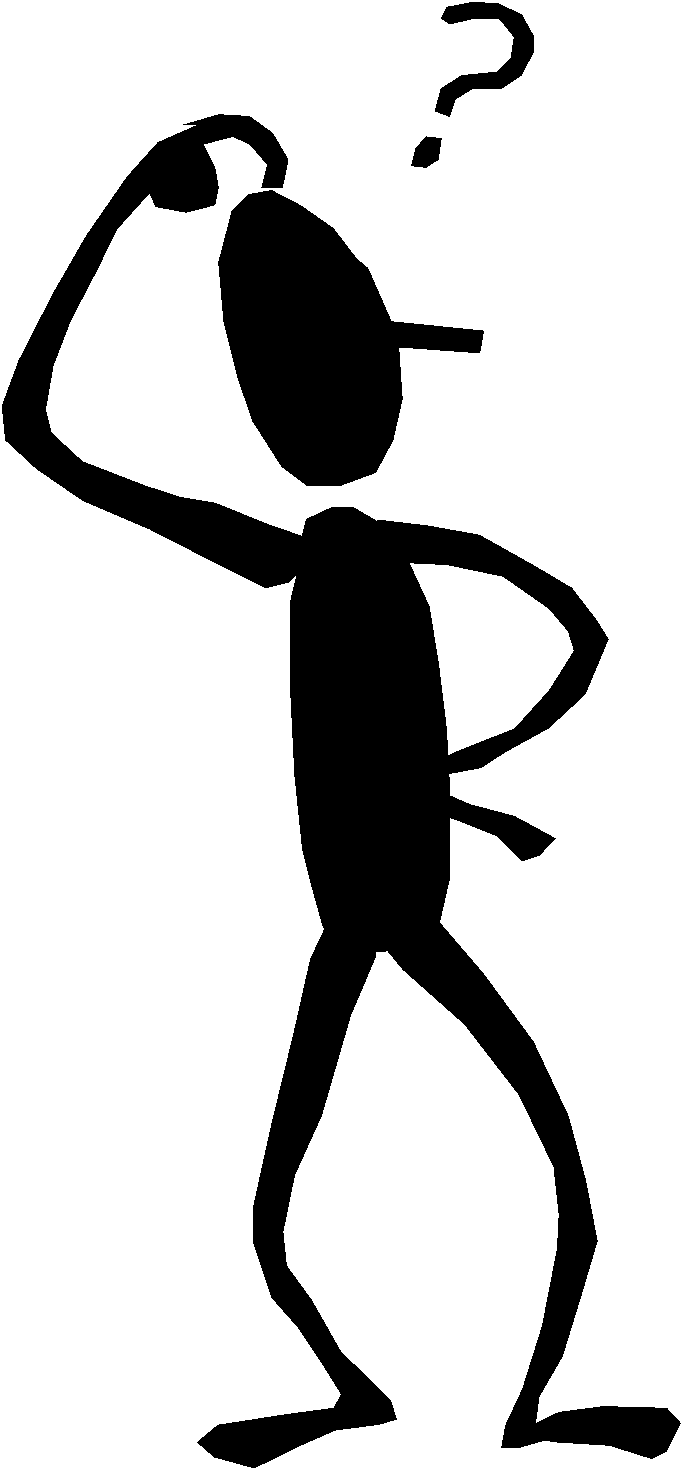 Eğere karşımızdakinin ne söyleyeceğini biliyorsak ( Bildiğimizi zannedersek) dinlemeyiz.
Hoşumuza gitmeyen bir şeyi duymak istemeyiz.
Hoşlanmadığımız bir insanın söylediklerini dinlemekte zorlanırız.
Karşımızdaki daha sözüne başlar başlamaz cevap hazırlamaya başladığımız için ne dediğini duyamayız.
MEB-UNICEF Psikososyal Okul Projesi
Psikoeğitim Uygulama El Kitabı
NASIL DAHA İYİ DİNLERİZ?
Konuşurken dinleyemezsiniz, konuşmayı kesin ve dinlemeye istekli olun.
Kendinizi konuşanın yerine koyun.Onun bakış açısını, tutumlarını, değerlerini ve yaşını göz önüne alarak anlamaya çalışın.
Onu daha iyi anlamak için sorular sorun.
Dikkatinizi konuşulana verip, duygularınızı kontrol etmeye çalışın.
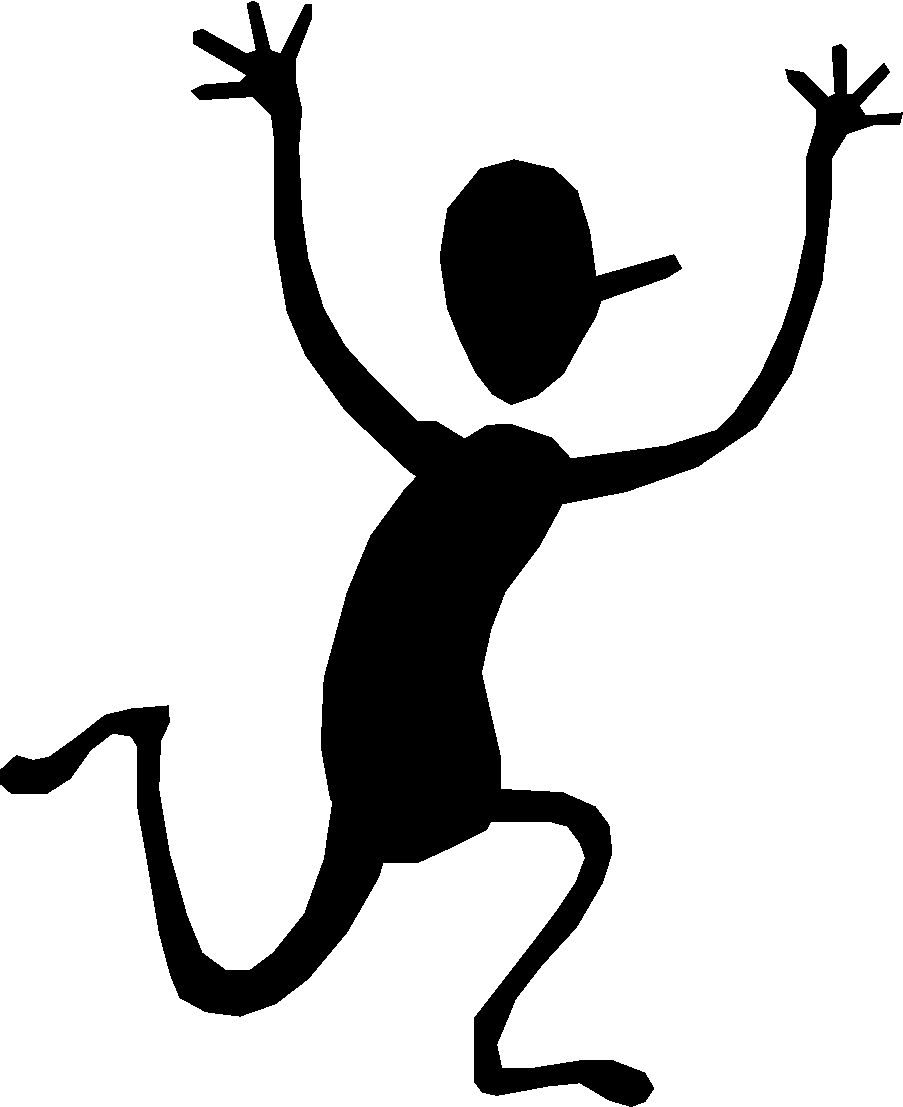 MEB-UNICEF Psikososyal Okul Projesi
Psikoeğitim Uygulama El Kitabı
TRAVMATİK OLAYLARLA BAŞAÇIKMA:
AİLELERE ÖNERİLER
Stres yaratan durumun varlığını kabul etme
Sorunları hep birlikte uğraşarak çözme
Yaşamla ilgili yeni ve olumlu bir bakış açısı geliştirme
Aile içinde birlik ve şefkatin olması
Aile içinde açık ve etkili iletişim
 Aile içi rol beklentilerde esneklik olması
Aile ortamının güven verici olması
MEB-UNICEF Psikososyal Okul Projesi
Psikoeğitim Uygulama El Kitabı
TRAVMATİK OLAYLARA DAYANIKLI BİREYLERİN ÖZELLİKLERİ
Kendine ve örseleyici yaşam olaylarıyla başa çıkma gücüne güven
Bağımsız düşünebilme ve davranabilme
Başkalarıyla almaya ve vermeye dayalı olumlu ilişkilere kurabilme
Bireysel disiplin ve sorumluluk duygusuna sahip olma
Açık fikirlilik ve esneklik
Kendisinin ve başkalarının duygu ve düşüncelerini tanıma anlayabilme
Bu duyguları başkalarına iletebilme
Stres verici olaylara karşı tolerans
Yaşama anlam verecek bir yaşam amacı ve felsefesine sahip olma
MEB-UNICEF Psikososyal Okul Projesi
Psikoeğitim Uygulama El Kitabı
Travmatik Olaylara Karşı  Dayanıklı Çocuklar Yetiştirmek İçin Neler Yapılabilir?
Çocuğa ait olma, sevilme ve güven duygusu aşılayın

Kendine güven ve öz kontrol duygusu geliştirin

Tutarlı disiplin uygulayın

Problem çözme ve sosyal becerilerini geliştirin.
MEB-UNICEF Psikososyal Okul Projesi
Psikoeğitim Uygulama El Kitabı
katılımınız için  Teşekkürler...